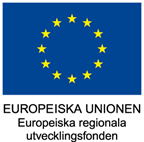 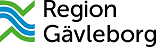 Regional utveckling och funktionsupphandling
Hur ska vi inte stanna i utvecklingen gällande funktion, innovation, miljö och energieffektivitet?


Upphandlingsdriven Innovation för Regional Tillväxt
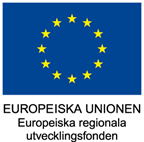 Du måste vara där!
Omvärldsanalys
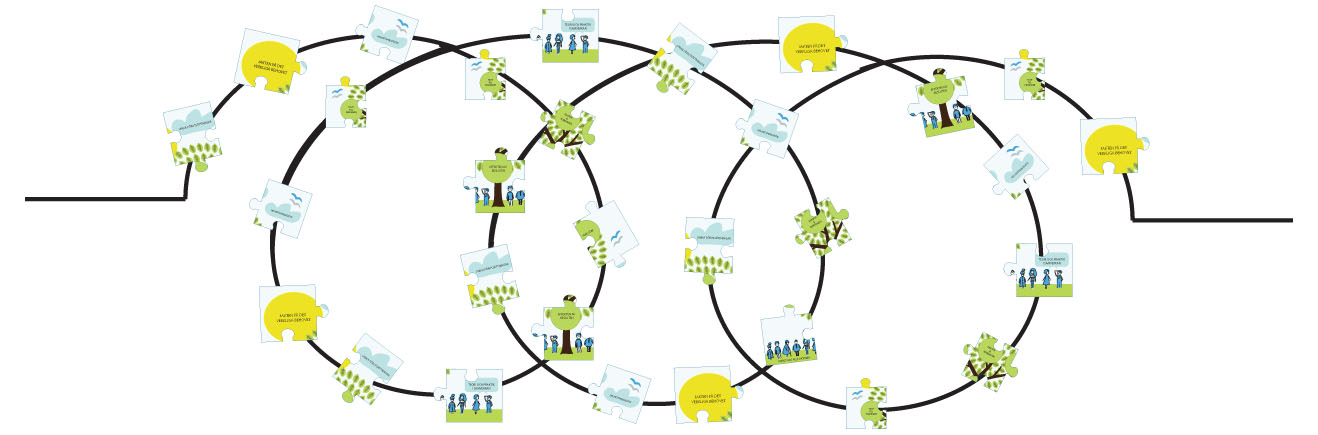 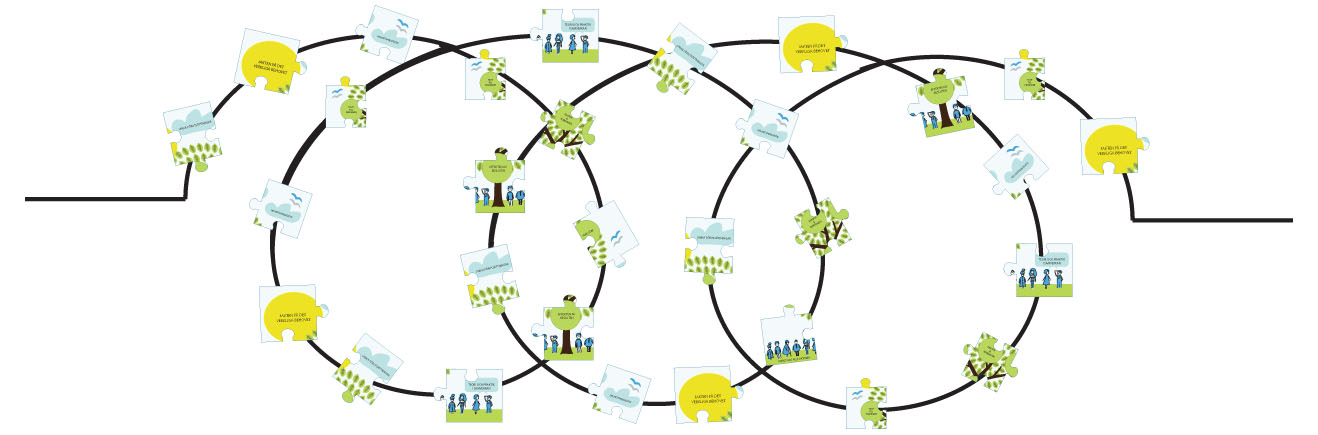 Ett nytt arbetssätt
Bygger på de Verkliga behoven
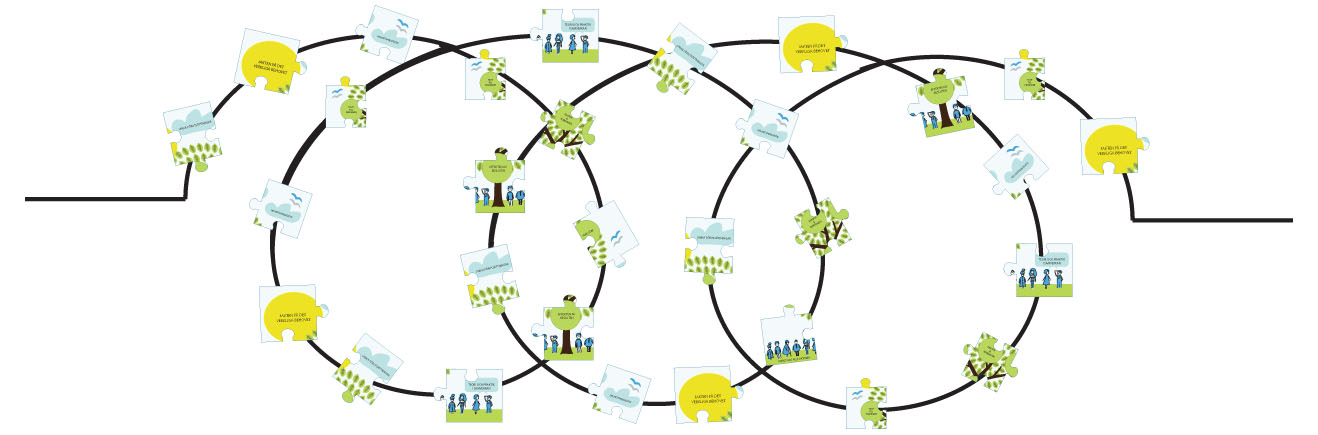 Lita på
processen
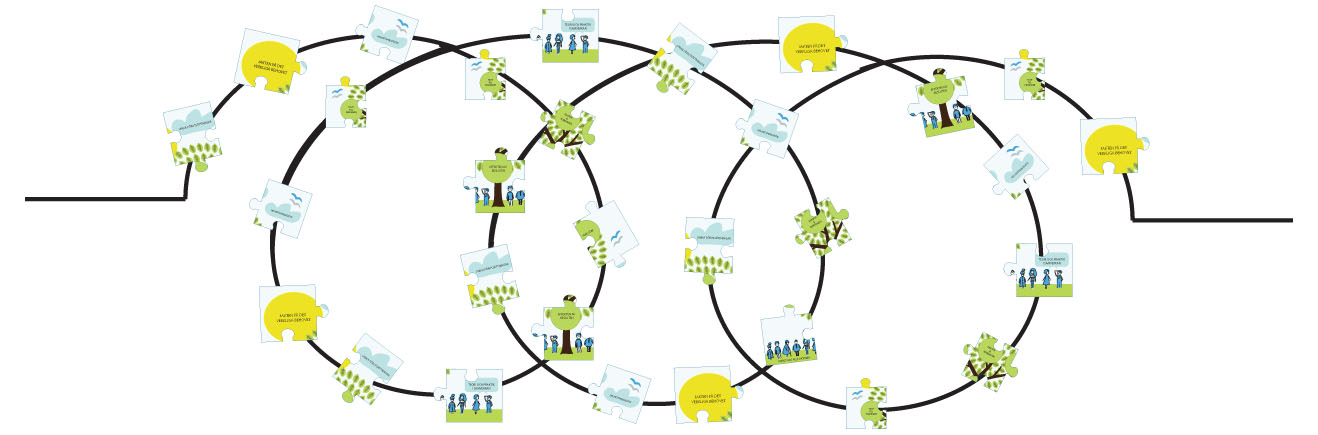 Förankring
Mandat
Ledning
Verksamhet
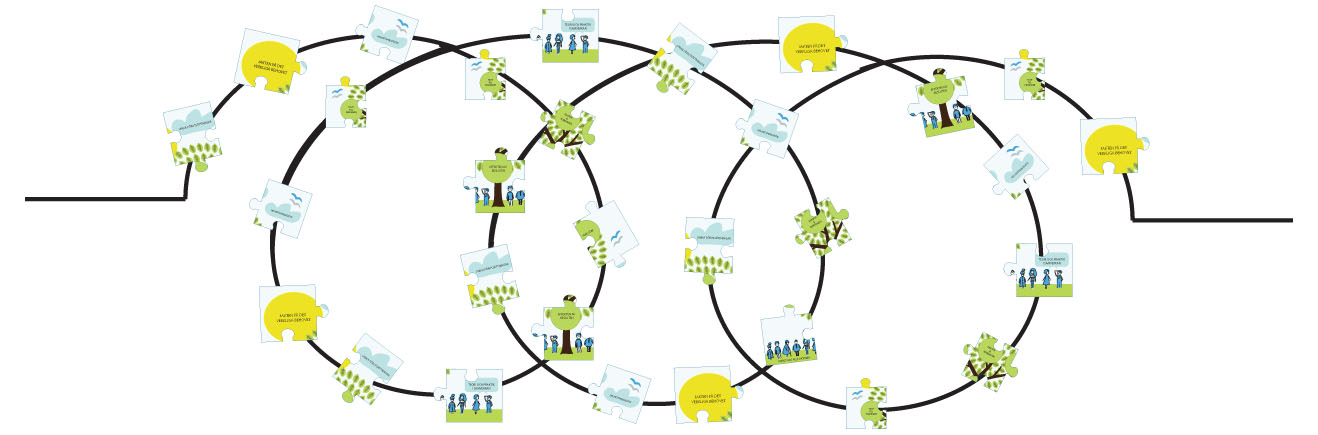 Tillit
Ha kunskap
Ta ansvar
Samverkan
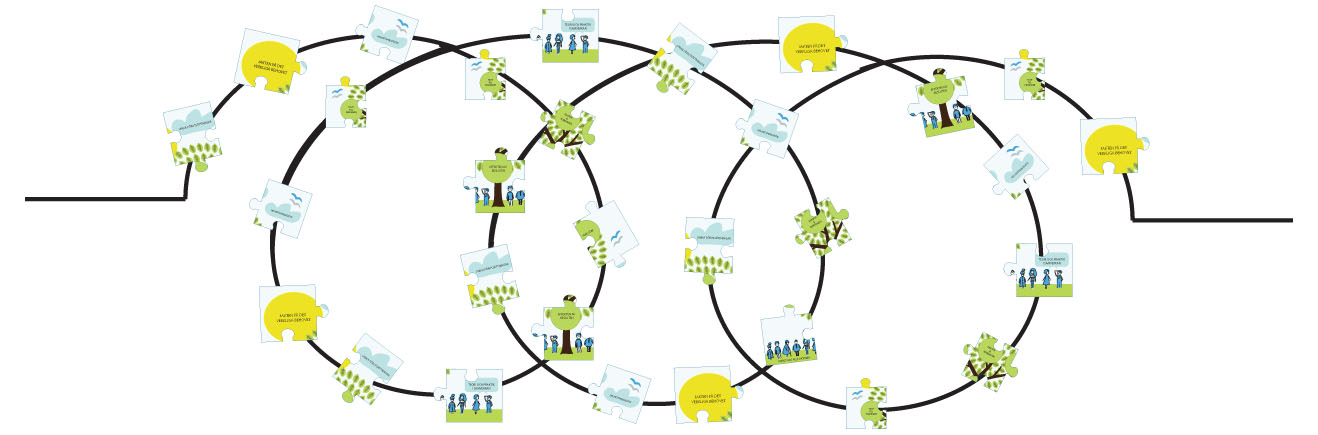 Helhetssyn
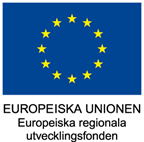 Det finns ett mönster som är oberoende av case
Omvärldsanalys (Internt och externt)
Kärngrupp
Behovsidentifieringsprocess på alla nivåer
	- möten
	- studiebesök
	- intervjuer
	- observationer
	- analyser
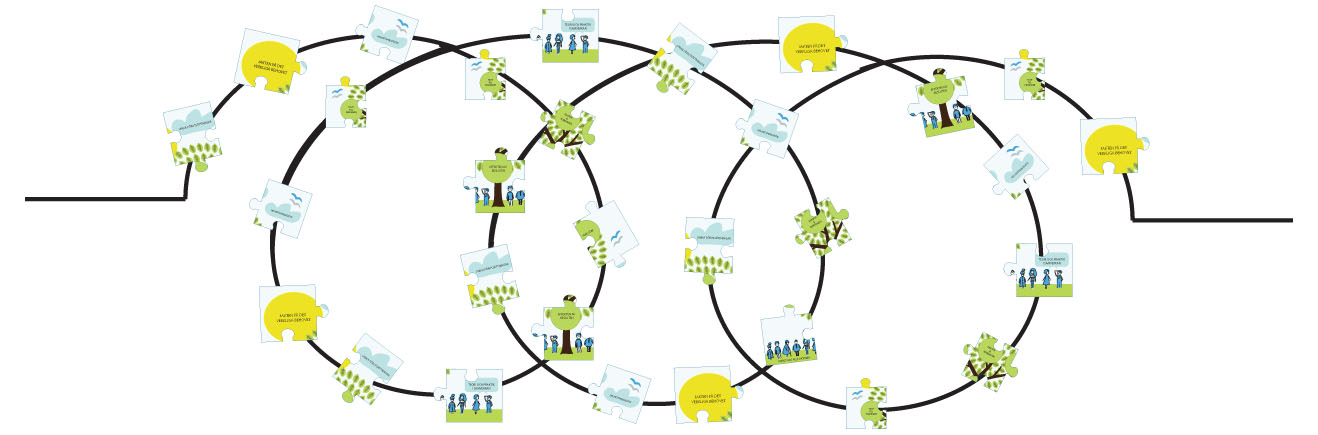 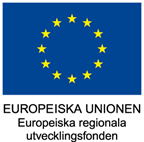 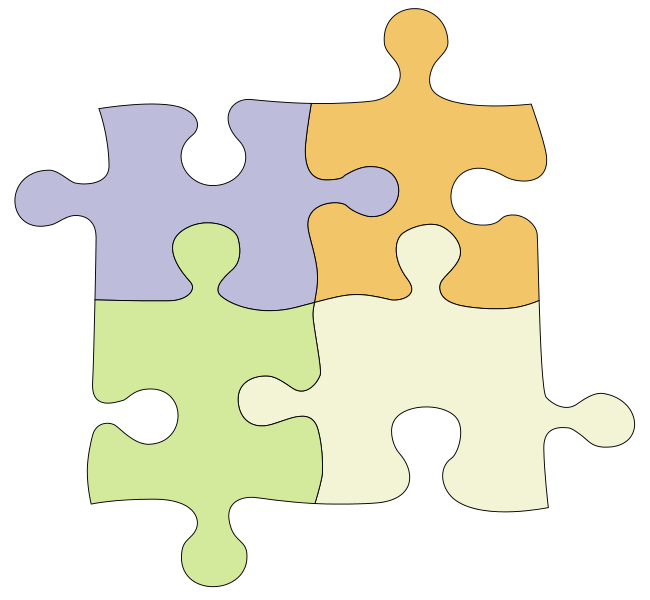 Tvärkunskapliga Team med experter
Analys – Summering - Underlag

Upphandlingsdokument 
Diskussionsmöten med marknaden
Upphandling
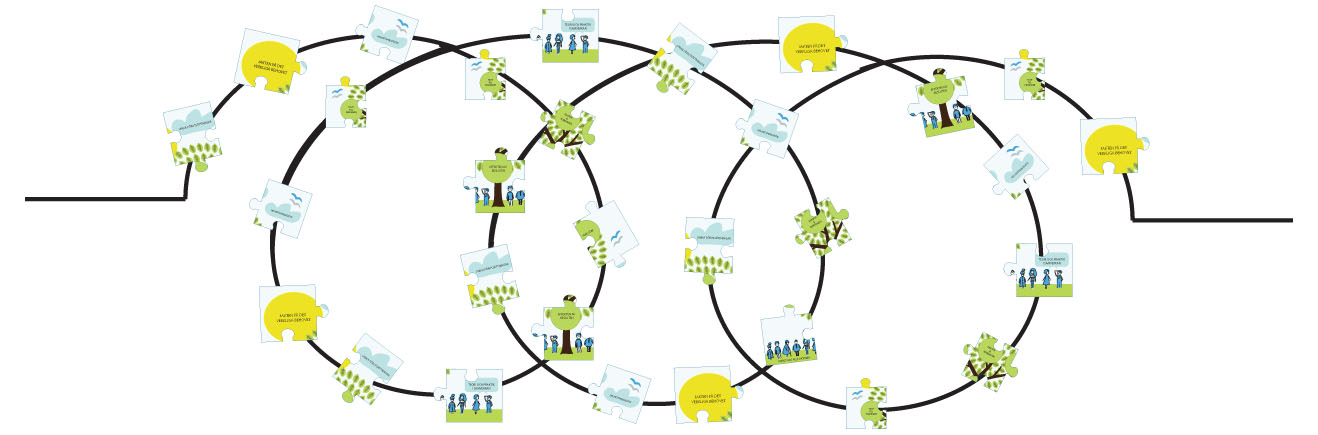 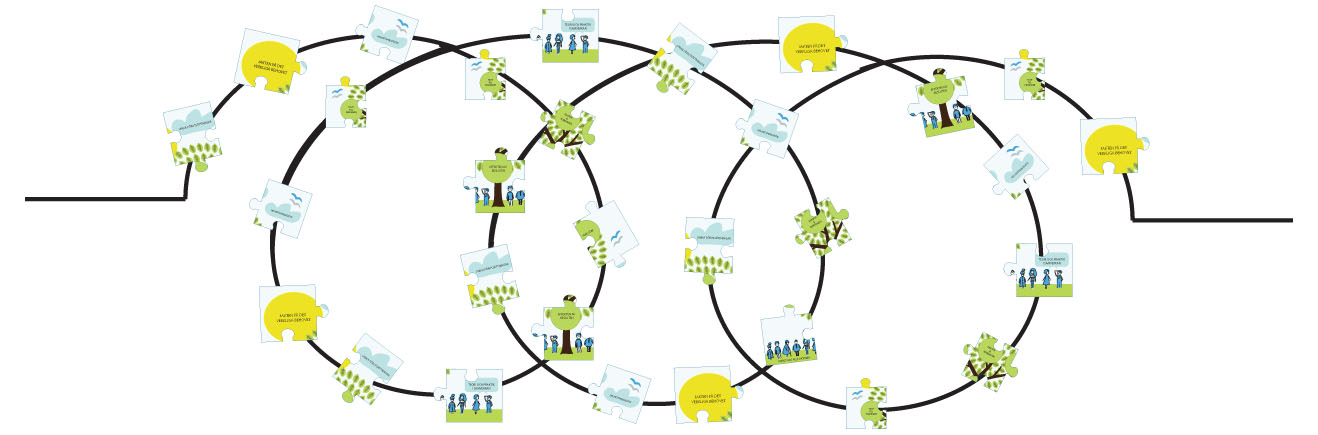 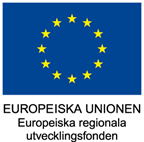 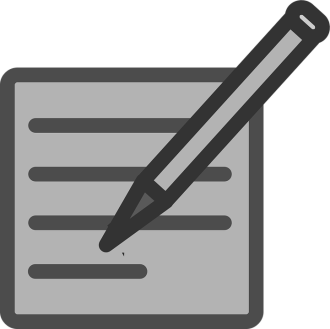 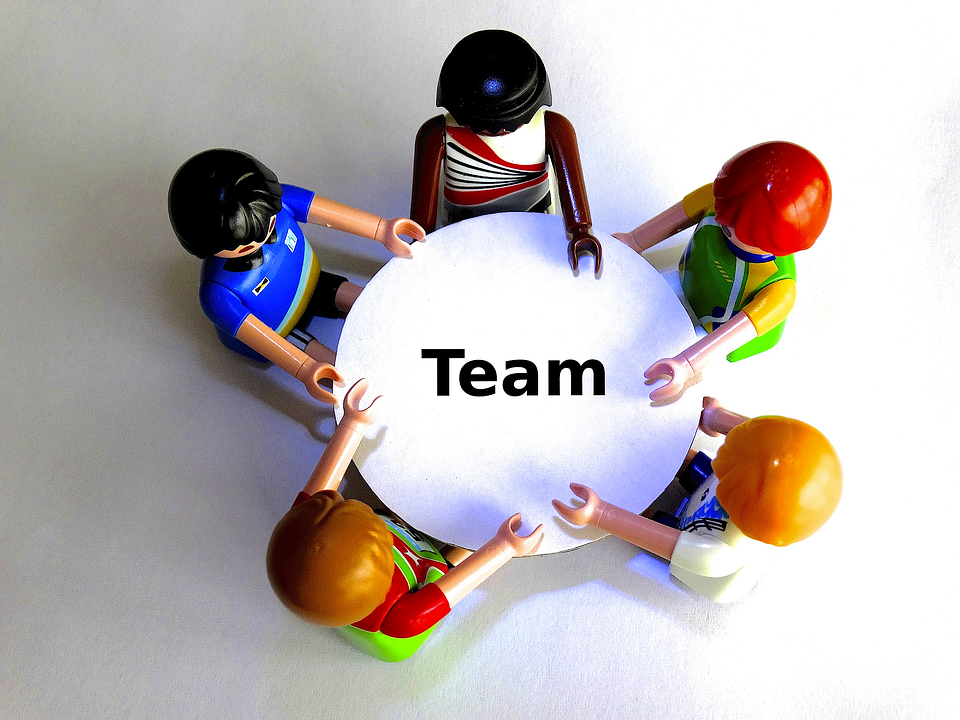 Avtalet
Utvärdering
Uppföljning



Lärdomarna går tillbaka omvärldsanalys och behovsidentifiering
Tvärkunskapligt team
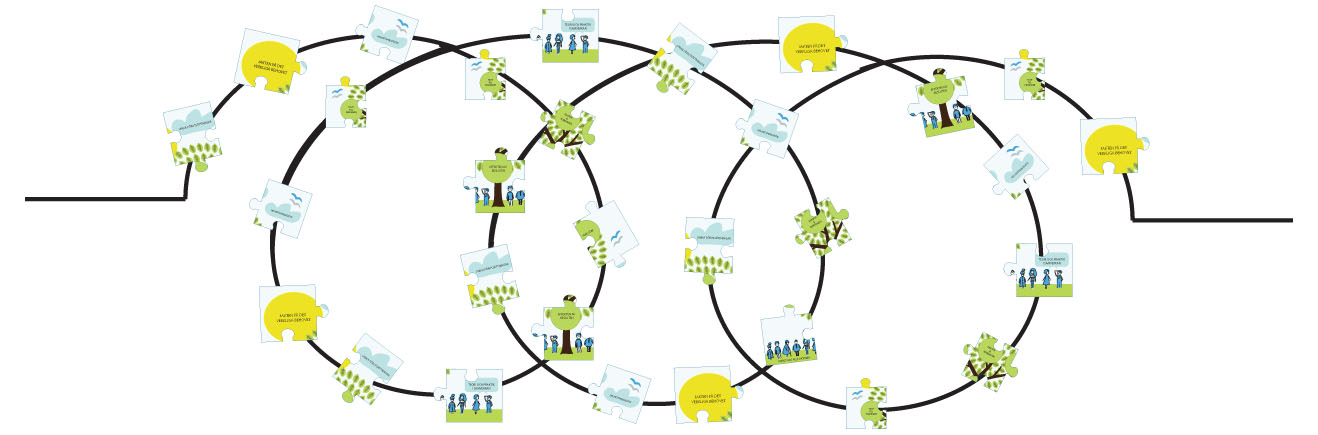 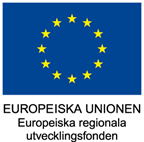 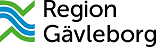 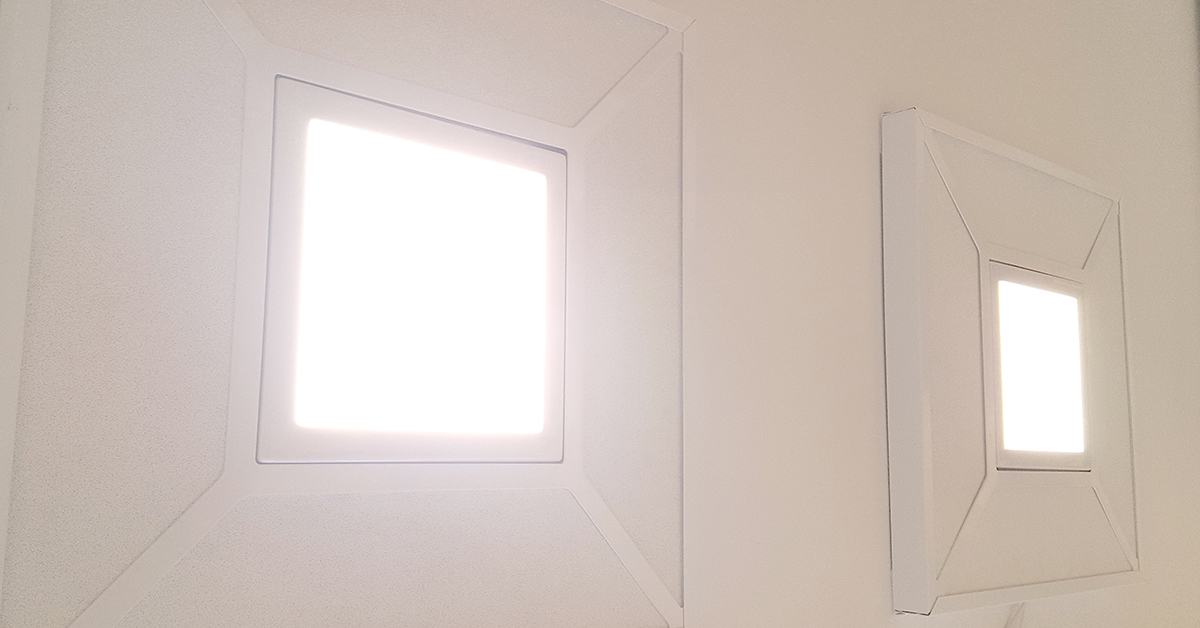 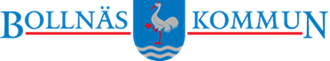 Ljus som tjänst!
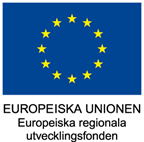 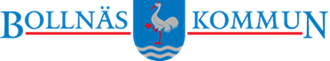 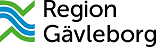 Bakgrund och utmaning
Upprustning av lokaler/ljudplattor
Dålig belysning i förskolor och skolor
Nya regelverk för belysning
Bättre arbetsmiljö/studiemiljö
Flexibelt nyttjande av lokaler
Ett hållbart miljötänk
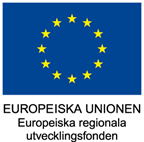 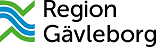 Arbetsgrupp, tvärfunktionell, experter
Upphandlingsdriven Innovation för Regional Tillväxt, 
Anette Jonsäll, Sigrid Petterssén
Bollnäs kommun, Johan Larsson, PO Moberg
Inköp Gävleborg, Sandra Stark, Kent Mähler
Region Gävleborg- Ekocenter, Love Sjöberg
Ramberg Advokater, Björn Bergström
KTH – Architectual lighting design, Federico Favero
Lunds Universitet- Circle, Charles Edquist
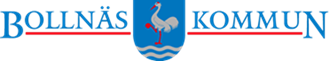 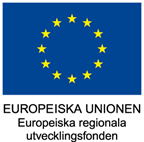 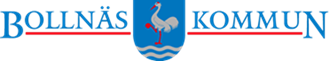 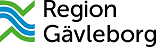 Samverkan med marknaden
Träffar och workshop med marknaden
Remissrunda av förfrågnings-underlaget till leverantörerna
Möte efter annonsering, genomgång av förfrågningsunderlaget
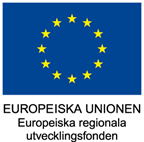 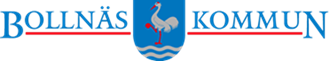 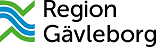 Miljö/hållbarhet
Kommunens miljöpolicy – så låg miljöpåverkan som möjligt
Medvetna val som främjar bättre lösningar, minska material och energiåtgång vid produktion samt förbrukning av ändliga resurser
Energiåtgång – återanvändning - återvinning
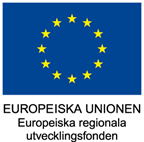 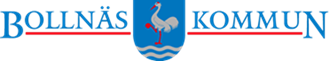 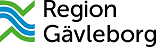 Kunskap
Personal – barn – elever
Installationens positiva påverkan på arbetsmiljön
Specifika behov hos användarna –ljus på individ och verksamhetsnivå
Samverkan med verksamheten
Dokumentation/digitalt
Skapar bättre beställarkompetens
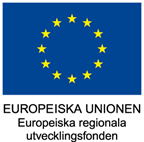 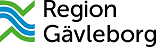 Två Punkt Ett 2p1
Det minsta företaget vann i konkurrens
Cirkulära affärsmodeller, nya system, en ny ekonomi
Återbrukade komponenter

Och det behövs kunskap, envishet och mod för att förändra gamla strukturer
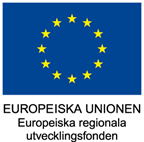 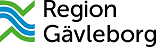 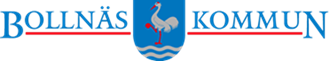 Utvärdering & lärdommar
Tvärkunskapliga team, som är flexibla
Experternas kostnad är värd sitt pris
Vikten av att göra fel!
Effekt på kort och lång sikt
Utfall – på alla plan
Hållbara lösningar – vem äger ansvaret för helheten?
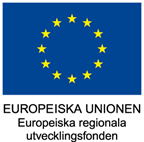 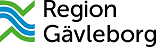 Funktion - innovation
Funktionsupphandling är en innovativ upphandlingsmodell om man använder den så…

Tjänsten Ljus - ett gott exempel 
– Det Verkliga Behovet